ТЕОРИЯ ЭЛЕКТРОЛИТИЧЕСКОЙ ДИССОЦИАЦИИ
Электрический ток – это направленное движение заряженных частиц. В металлах такое направленное движение осуществляется за счёт относительно свободных электронов. Но проводить электрический ток могут не только металлы.

Вещества, растворы или расплавы которых проводят электрический ток, называются электролитами. Вещества, растворы или расплавы которых не проводят электрический ток, называются неэлектролитами.
Почему же электролиты проводят электрический ток?

В 1887 г. шведский учёный Сванте Аррениус сформулировал положения теории электролитической диссоциации. Основная идея этой теории заключается в том, что электролиты под действием растворителя самопроизвольно распадаются на ионы. Электропроводность электролитов обусловлена именно наличием в растворе свободных ионов, которые и являются носителями зарядов.
Основными положениями теории электролитической диссоциации являются следующие:
1.	Электролиты в растворах под действием растворителя самопроизвольно распадаются на ионы. Такой процесс называется электролитической диссоциацией. Диссоциация также может происходить при плавлении твёрдых электролитов (термическая диссоциация электролитов).

2.	Ионы отличаются от атомов по составу и по свойствам. В водных растворах ионы находятся в гидратированном состоянии. Ионы в гидратированном состоянии отличаются по свойствам от ионов в газообразном состоянии вещества.

3.	В растворах или расплавах электролитов ионы движутся хаотично, но при пропускании через раствор или расплав электролита электрического тока ионы движутся направленно: катионы – к катоду, анионы – к аноду.
ОПРЕДЕЛЕНИЯ ОСНОВАНИЙ, КИСЛОТ И СОЛЕЙ
В свете теории электролитической диссоциации можно дать определения основаниям, кислотам и солям как электролитам.
Основания – это электролиты, в результате диссоциации которых в водных растворах образуется только один вид анионов – гидроксид-анионы OH–:
КОН = К+ + OH–Са(ОН)2 = Са2+ + 2 OH–

Кислоты – это электролиты, в результате диссоциации которых в водных растворах образуется только один вид катионов – катионы водорода Н+ (точнее – катионы гидроксония H3O+).
   Катион гидроксония образуется при взаимодействии Н+ с молекулой H2O. В результате образуется ещё одна ковалентная связь кислорода с водородом по донорно-акцепторному механизму:
Н+ + H2O = H3O+
Примеры диссоциации кислот:
о:
НCl = Н+ + Cl–     или   НCl + H2O = H3O+ + Cl–
                НСlO4 = Н+ + СlO4–       или   НСlO4 + H2O = H3O+ + СlO4–
Многоосновные кислоты диссоциируют ступенчато: 




Суммарное уравнение:
 
             H2SO4 + 2Н2О = 2H3O+ + SO42-
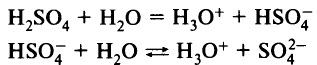 Соли-это электролиты, диссоциирующие в водном растворе на катионы металлов и анионы кислотного остатка.
Средние соли диссоциируют с образованием только катионов металла и анионов кислотного остатка. Например:


Соли аммония вместо катиона металла содержат катион аммония. 
Например:               NH4Cl = NH4+ + Cl–

Основные соли диссоциируют с образованием катионов металла, анионов ОН– и анионов кислотного остатка:


  Суммарное уравнение:                AlOНCl2 = Al3+ + ОН– + 2Cl–
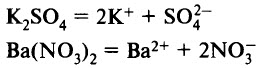 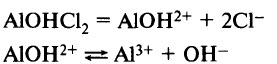 Кислые соли диссоциируют с образованием катионов металла, катионов водорода (гидроксония) и анионов кислотного остатка.
Суммарное уравнение:    
                                  
                               Са(НСO3)2 + 2H2O = Са2+ + 2H3O+ + 2СО32–
СТЕПЕНЬ ДИССОЦИАЦИИ
Для количественной оценки силы электролита введено понятие степени электролитической диссоциации.
Степень электролитической диссоциации (α) – отношение количества вещества электролита, распавшегося на ионы (nрасп.), к количеству вещества электролита, поступившего в раствор (nобщ.): 



Степень диссоциации также выражают в процентах, тогда 0% < α < 100%.

Степень электролитической диссоциации зависит от природы электролита, его концентрации в растворе и температуры. С разбавлением и с повышением температуры степень электролитической диссоциации возрастает.
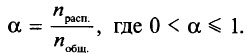 Оценить силу различных электролитов можно, сравнивая степень их электролитической диссоциации при одинаковых условиях:
Электролитическая диссоциация
Закрепление
Химия 11 класс Теория электролитической диссоциации
https://www.youtube.com/watch?v=Vx3MgpQDBk0
Электролитическая диссоциация (часть 1)
https://www.youtube.com/watch?v=vM-kiPxMeZg
Электролитическая диссоциация (часть 2
https://www.youtube.com/watch?v=M4RUE0Mv418